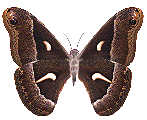 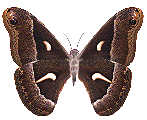 TRƯỜNG MẦM NON HOA HỒNG


KỸ NĂNG THAM GIA GIAO THÔNG
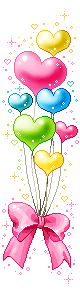 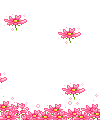 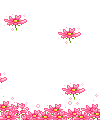 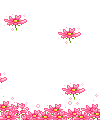 Khi tham gia giao thông phải đội mũ bảo hiểm
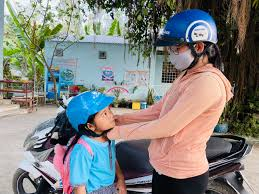 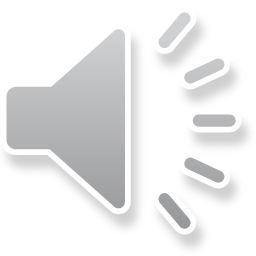 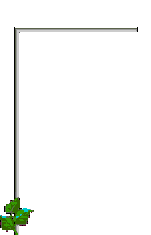 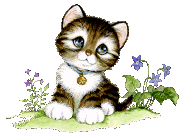 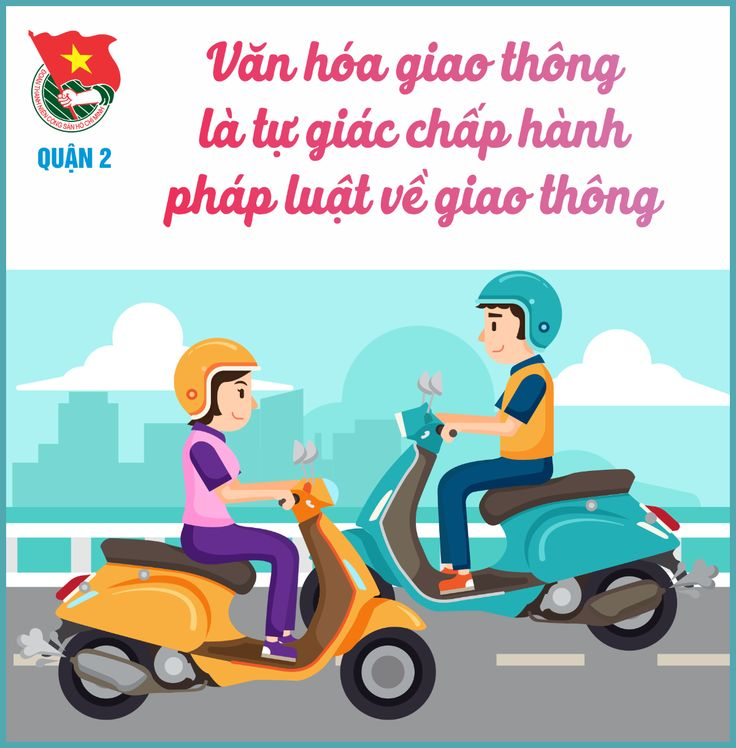 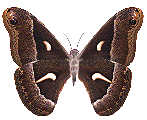 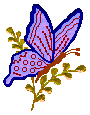 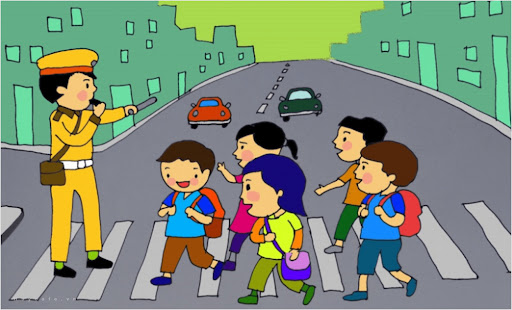 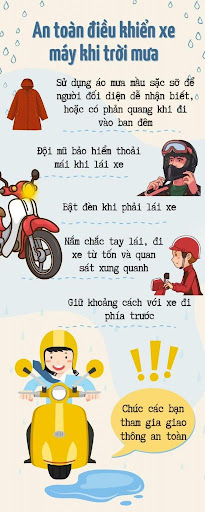 CẢM ƠN CÁC BÉ VÀ CÁC CÔ!
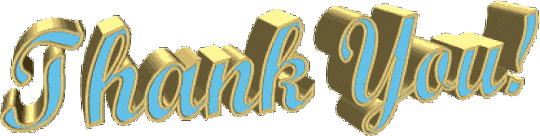